Картотека упражнений на расслабление
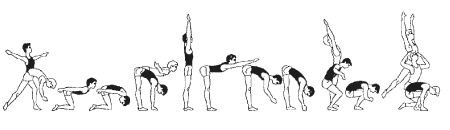